MICMT Complex Care Management Course
Care Management Delivery interventions and workflows for high risk patients
© 2018 by the Regents of the University of Michigan.  For questions or permissions please contact micmrc-requests@med.umich.edu
Learning Objectives
Summarize effective transitions of care processes in the primary care setting

Describe a workflow, which is a collaborative approach, to address chronic conditions with the aim of reducing hospital readmissions
2
Transition Management:
The processes of care coordination and transition management necessitate professional assessment, patient risk identification and stratification, and identification of individual patient needs and preferences that require:
	• Interprofessional collaboration and teamwork
	• Evidence-based care delivery
	• Patient and/or caregiver activation and 		   empowerment
	• Utilization of quality and safety standards
	• Ability to assess and respond to resource 	              	   needs
3
Transitional Care
Transitional care refers to a collection of services aimed at ensuring optimal communication and coordination of services to provide:
Continuity of safe, timely, high-quality care during transitions.
 Optimal management of care transitions includes patient and family education, coordination and arrangement of care in the post-acute care setting, and aiding communication among healthcare professionals involved in the patient’s care transition
Clark, C.L., Beck, E.H., Bourn, S., Castillo,D.J., Skoufalos, A. An innovation approach to health care delivery for patients with chronic conditions. (2017, February 1). Population Health Management; 20(1)23-30
4
Readmission Rates
One in five Medicare enrollees is readmitted to the hospital within 30 days
Comprehensive programs to enhance care during transitions between settings can reduce not only 30-day hospital readmissions but also readmissions for the entire year after the initial hospitalization
Transitional care can reduce hospital admissions, (2015, April) American Nurse Today, Vol. 10 No. 4
5
[Speaker Notes: Fewer than 50% of patients see their primary care providers within 2 weeks of hospital discharge.]
Benefits of Effective Transition Management Activities:
Prevent medical errors,
Identify issues for early intervention, 
Avert unnecessary hospitalizations and readmissions, 
Support consumers' preferences and choices
Avoid duplication of services, thereby improving the quality of care while utilizing resources more effectively
6
Transition Management in the Primary Care Setting
Primary care team members 

Manage transitions between and among health care providers and settings
Provide follow-up after an emergency department visit, after discharges from hospitals, skilled nursing facilities, or other health care facilities
Ensure patient has appointment with PCP and/or Specialist as indicated
Coordinate care with home and community-based clinical service providers
Ensure all primary care team member have access to the patient’s care plan 














http://www.cms.gov/Outreach-and-Education/Medicare-Learning-Network-MLN/MLNProducts/Downloads/ChronicCareManagement.pdf
7
Focus in Primary Care
Utilize transition assessment to:	
Identify barriers/reasons for increased ED/hospital visits
Aid in medication reconciliation and medication management 
Determine risk level of patient
Determine patient’s ability to self-manage
Ensure patient is scheduled for follow up appointments and has resources to follow through
Ensure that discharge instructions are understood by the patient and the patient is able to follow and teach back
Identify SDOH needs of the patient
8
[Speaker Notes: This is information the CM can use from a pt’s discharge]
Post Hospitalizations:  Prioritization of High Risk Patients based on 
Risk of Readmission
http://www.ihi.org/resources/Pages/Tools/HowtoGuideImprovingTransitionsfromHospitaltoHomeHealthCareReduceAvoidableHospitalizations.aspx
9
[Speaker Notes: This slide demonstrates patients ranging from low to high risk of a re-hospitalization. 
Focus CM services on high risk patients]
Rising Risk
Each year, about 18% of rising-risk patients escalate into the high-risk category when not managed.
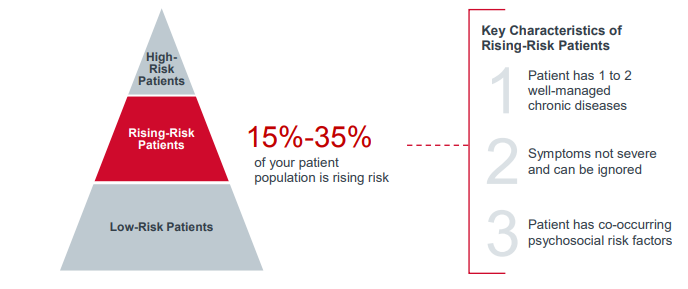 10
[Speaker Notes: We also need to pay attention to these patients in our risk determination. We’ll be talking more about risk stratification later in the day.]
LACE tool
• L - Length of hospital stay
• A - Acuity of admission
• C- Comorbidities
• E - Emergency Department visits
Evidence based tool to stratify patients at high
risk for hospital re-admission
11
https://www.ncbi.nlm.nih.gov/pmc/articles/PMC5374974/
https://micmrc.org/topics/transitions-of-care Della Slavsky RN, BSN, BA MiPCT Clinical Lead Upper Peninsula Health Plan Janet Pund BSN, RN-BC MiPCT Clinical Lead University of Michigan Health System
12
[Speaker Notes: This slide helps to look at in-patient involvement in transition]
https://www.integration.samhsa.gov/workforce/team-members/Cambridge_Health_Alliance_Team-Based_Care_Toolkit.pdf
13
[Speaker Notes: Here is an example of a TOC workflow]
https://www.integration.samhsa.gov/workforce/team-members/Cambridge_Health_Alliance_Team-Based_Care_Toolkit.pdf
14
Baldonado, A., Hawk, O., Ormiston, T., Nelson, D. Transitional care management in the outpatient setting, (2017). BMJ Qual Improv Rep. 6(1)
15
Transition Management Should Include:
Stronger team knowledge of patient care transitions
Effective inclusion of the patient as a member of the team by eliciting patient goals and educating the patient on self-management
The efficient provision of a reconciled medication list for the patient, family members, caregivers, and home health staff
Enhanced communication with hospital discharge teams and care coordination supports from local hospitals

Medication management in particular is a mainstay of reorganized patient care transitions, and it is an area in which patient-centered care with physician-led teams is demonstrating an impact.
Special attention is needed for patients who are repeat ED users as they demonstrate a greater correlation with SDOH.
Khanna, N., Shaya, F.T., Chirikov, V.V., Sharp, D., Steffen, B. Patient-Centered teamwork in care transitions, (2015, June). The American Journal of Accountable Care
16
Transition Management Risk Level
* All patients recently discharged
17
Transition Management and Team
Successful care transitions rely on multiple providers, including 
physicians, nurses, care managers, pharmacists, medical assistants and social workers, among others, to deliver coordinated care across an array of settings. 
Each team member must be engaged in care transitions and actively fulfill his or her roles in order for the program to result in improved care. 
Each team member prepared to use the standardized processes and tools
18
https://www.achp.org/wp-content/uploads/ACHP-Avalere-Transitions-of-Care-Report.pdf
*All Patients post hospitalization
19
[Speaker Notes: This slide gives examples of what different team members may be able to provide using post discharge information 
As you can see the CM is not involved in all risk levels and patient scenarios. The CM may become involved with a rising risk patient should the risk move up to moderate. Rising Risk patients need to be cared for by someone on the team.]
20
Gregoire, J.M., (2014). An Example of Risk Stratisfication for Case Management in Primary Care (Power Point Slides). Retrieved from https://www11.anthem.com/provider/noapplication/f1/s0/t0/pw_e225424.pdf?refer=ehpprovider
[Speaker Notes: Here is an example of risk level using care plan goals to prevent further risk]
Reducing Readmission Rates with a Workflow
21
Team Success Story with High Risk Patient
Brenda is a 60-year-old non-compliant diabetic who was hospitalized for diabetic ketoacidosis.
TCM call revealed her non-adherent behavior, poor health literacy and her not so desire to change her health.
Goals developed with the patient and CM included:
 measuring blood sugars twice daily,
 attend diabetes education classes, and 
 going to the gym twice a week. 

The care manager partnered with the team pharmacist for medication management
By working together as a team, the pharmacist and care manager were able to work with Brenda to help meet her needs. Without the intervention of the care management team, the patient may have continued to utilize the ED for crisis intervention. Instead the patient over time realized the importance of self-management and the increase in their quality of life

http://micmrc.org/system/files/CMRC%20Newsletter_FINAL_2.pdf
22
[Speaker Notes: Taken from MiCMRC success stories site – real]
23
http://www.ntocc.org/WhoWeServe/HealthCareProfessionals/tabid/89/Default.aspx
[Speaker Notes: An example of a patient worksheet that can be used to help patients with engagement and self management post discharge]
COPD Spotlight Action Plan
24
https://www.lung.org/assets/documents/copd/copd-action-plan.pdf
[Speaker Notes: Keeping high risk patients out of the hospital and ED]
Does your practice have a process for executing transitions of care? 
Who receives notifications?
Who is referred to care management? 
How are patients prioritized? 
LACE Tool
Who completes outreach?
Who schedules PCP appointment?
25
[Speaker Notes: Who is notified of pt’s discharge from the hospital and how?
ADT
Fax
Emailed discharge list
Hospital portal
Other]
Question. . .
Are you Able to Look Up Patient Information related to the patient’s discharge? 
Communication between the hospital and the primary care provider shows a significant reduction in short-term readmission rates.
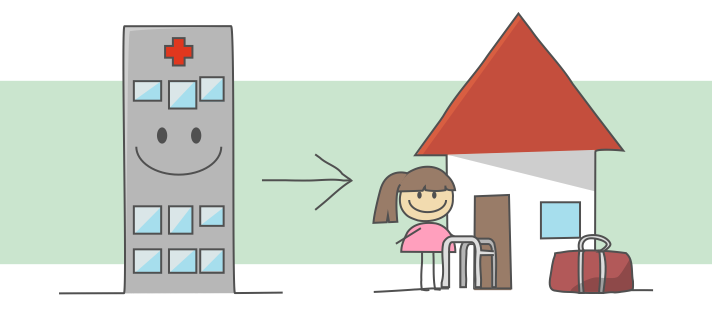 26
[Speaker Notes: Emphasize the benefit of obtaining discharge information]
Transitions of Care-Health Plan Level
Health plans recognize that poor transitions contribute to hospital readmissions and medical errors and are focusing on transitions of care case management
Several Alliance of Community Health Plans described the importance of initial outreach to providers as a key factor in the ultimate success of their programs.
Health Plan Innovations in Patient-Centered Care:
Transitions of Care from Hospital to Home, (2012)
27
Transitions of Care-Collaboration at the Health Plan Level
Shared responsibility, co-management
Information and resource sharing
Medications, history, assessments, care plans
Eliminate barriers
Identify areas of support
Define roles and responsibilities
Standardize process
28
Care Collaboration
Patient scenarios to consider:
Overwhelmed with calls
Confused about who is who
Not receiving proper care
https://blog.dana-farber.org/insight/wp-content/uploads/2018/08/hatena-1184896_1280.png
29
Discussion
Describe a transition that went well 
How did this impact the patient?

Describe a transition that went poorly
How did this impact the patient?
30
Ideas for Improving Transitions Management
Improve communication during transitions between providers, patients and family caregivers 
Implement electronic health records that include standardized medication reconciliation elements 
Expand the role of pharmacists in transitions of care in respect to medication reconciliation
Establish points of accountability for sending and receiving care, particularly for hospitalists, SNF, primary care physicians and specialists 
Increase the use of case management, care management and professional care coordination 
Implement payment systems that align incentives and develop performance measures to encourage better transitions of care
http://www.ntocc.org/portals/0/pdf/resources/ntoccissuebriefs.pdf
31
Reference Guide
Lace Tool………………………………………………………………………………………....93
TOC Documentation Template…………………………………………………..….132a
Discharge Preparation Checklist………………………………………………………..90
Transition of Care Case Study……………………………………………………………192
32
Tools
Elements of Excellence in Transitions of Care (TOC) TOC Checklist http://www.ntocc.org/Portals/0/PDF/Resources/TOC_Checklist.pdf

Teach-Back Method Toolkit www.teachbacktraining.org/ This website offers the “Always Use Teach-back!”training toolkit

www.caretransitions.org/mdt_main.asp  This page offers access to the Medication Discrepancy Tool used in the Care Transitions Program
33